SOESD Indian Education
CPC Consortium Parent Committee
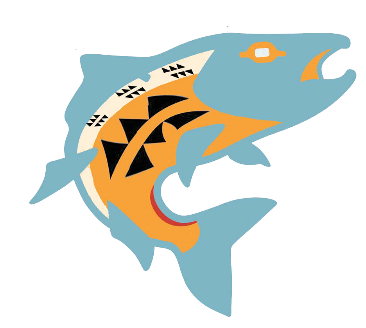 Agenda
A
Introductions
Roles and Responsibilities By-Laws
Primary Goals 
Questions
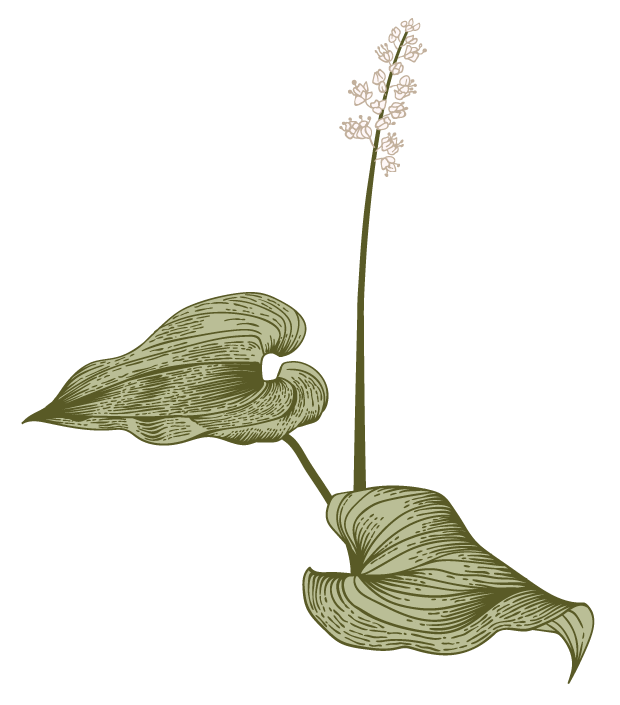 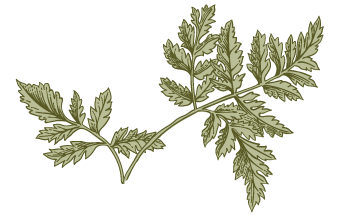 CPC: Consortium Parent Committee
‹#›
Roles and Responsibilities
CPC: Consortium Parent Committee
Roles-Definitions in by-laws
Co Chair- Jackson County Resident -Angelica Luz Marbain
Co Chair- Josephine County Resident - Echo Miller 
Secretary-Treasurer-Jaci Holzhauser 
Member at Large Josephine County- Stephanie Ledford 
Member at Large Josephine County- Jamaya Obie Brown
Member at Large Jackson County- Randall McAllistor
Member at Large Jackson County- Lola Jackson 
Student Leader- Jackson County Resident- Amanda Pearce 
Student Leader- Josephine County Resident - Alyssa Lake
‹#›
Responsibilities
CPC meetings should be open to the public, announced in advance, and in coordination with the District. 
There may be times to hold closed sessions, but this should be explained in your bylaws. 
The CPC approves the Title VI application. Submitting a parent committee approval form. 
The CPC approves the use(s) of Title VI funds in schoolwide programs and amendments to the programming or budget. 
The CPC establishes and abides by reasonable by-laws. 
The CPC consults with the District on the development, implementation and evaluation of the program
Secretary creates agenda and informs council of agenda 3 days prior to next meeting.
‹#›
CPC May Not
Set policies for the District 
Hire, fire or supervise District or project staff 
Directly administer the project 
 Review personnel records or student ED 506 Forms without parental consent 
 Commit or obligate funds for the District
‹#›
Indian Education Facilitator’s Responsibilities
1. Establish and maintain Quality Control System for student eligibility.
2. Gather and review all legal documentation for the Indian Education Program.
3. Provide training and updates related to the Federal Title VII guidance as it relates to identification and
recruitment, records transfer, and all Title VII eligibility definitions to consortium districts.
4. Maintain and update documentation to support the implementation of local quality control system.
5. Maintain Form 506 documentation files.
6. Act as liaison for Indian Education student information data exchange with consortium districts.
7. Establish and maintain cooperative working relationships with SOESD, consortium district staff, and
Native American communities.
8. Design, develop, organize and deliver services aligned with grant parameters and district goals.
9. Coordinate and facilitate discussions with parent and consortium advisory committees.
10. Assist consortium districts with ongoing needs assessments and program development and evaluation,
including providing information on available resources and referrals as appropriate.
11. Organize, synthesize and report information on program outcomes; ensure timely completion of all grant
reports and data submissions.
12. Prepare Indian Education Grant Application according to SOESD established policies and procedures.
13. Provide program coordination and communication between participating school districts.
14. Coordinate resources with other agencies to enhance services to students.
15. Oversee program budget and related activities as assigned, including maintaining knowledge of reporting
requirements and deadlines.
16. Maintain knowledge and skills on current research, effective practices and trends for assigned area.
17. Perform physical requirements unaided or with assistance of reasonable accommodations (see reverse).
18. Perform other job related duties as assigned by supervisor.
‹#›
By- Laws
SOESD Indian Education CPC Consortium Parent Committee
By-Laws
The SOESD Indian Education Consortium Parent Committee establishes bylaws that define operations of the CPC.
 Bylaws should be updated regularly. 
They should address all the technical details of a governing body. 
Bylaws should address which members can sign and approve the parent committee approval form
https://docs.google.com/document/d/1oG97B5bqinXY6qilJpVZgBuBrytmst4NdzUx0nM3NEA/edit 
SOESD Board Policies: https://www.soesd.k12.or.us/wp-content/uploads/2023/07/SOESD-Board-Policies_UPDATED_12_14_2020.pdf
‹#›
Primary Goals for SOESD Indian Education Program
Purpose Statement
The Southern Oregon Indian Education Program’s purpose is to provide services that address the unique educational and culturally related academic needs of American Indian and Alaska Native students in Jackson and Josephine counties in order to help them achieve to the same high standards expected of all students. It is funded by Title VI Indian Education, a federal program. The participating school districts act as a Consortium in order to coordinate services to our eligible American Indian/Alaska Native students and combine our resources and efforts for efficiency and cost-effectiveness.
‹#›
GOALS FOR FUNDING
Increase attendance and graduation rates for SOESD Indian Education students 
Increase the number of students enrolled in Indian Education Program
Support students in schools – NASU’s 
Create a traditional peer and mentor relationship
Seniors will welcome incoming kindergarteners 
Students will learn from elders and pass on their knowledge to the younger community
Students will be given more leadership opportunities and roles in the community 
CPC meetings as a student voice and representative 
Attends a youth conference and has training opportunities on leadership
‹#›
“
Increase enrollment for Indian Education with Education 506 Forms
”
https://www.soesd.k12.or.us/wp-content/uploads/2023/04/506-form-2024.pdf
https://youtu.be/TNSk9ZrSvpk
Native American Student Unions
A safe space for students to share learn and grow
LONG-TERM GOALS FOR NASU
Our overall goals are to support the students that we hope to see in improved attendance and graduation rates. 
We also hope for student leader peer involvement that creates a mentorship with older students to younger students, this will include leadership opportunities. 
Districts fully fund NASU advisors and activities!
‹#›
Areas to Focus
F
Data is required for Funding and Grant reporting
Data collections requirements: update this sheet

attendance for each meeting, date of meetings, activity/description, names of students attended
 Number of 506 forms handed out.
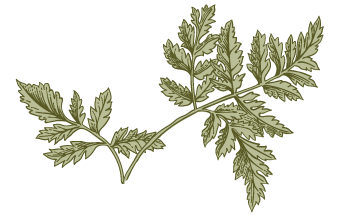 ‹#›
CPC PLEASE PROVIDE
SHORT BIO’s
CONTACT INFO
AGENDA ITEMS
You will be introduced in our March Newsletter that goes out the last week of February 	

Include a photo 

Include Tribal Affiliations or that of your children’s
Provide phone number, and mailing address 

This is only shared with Indian Education program for our use
Add what is needed for next meetings to an agenda
‹#›
Professional Development
https://linkprotect.cudasvc.com/url?a=https%3a%2f%2fforms.gle%2fpP7AvHHdnXXkaSAz7&c=E,1,IvhMJHqi5uZ5J6t2V04fC45LM_jGPhs3YzAs9f23tz1eqAjg6V2O4dPv_P_JMv6wNp6rA4-f25AO0TR_jJ9Bv226bnX0egK_rDWgKL2Ypg,,&typo=1
‹#›
Next Meeting
ZOOM first monday of each month
Monthly Check In’s
First Monday of each month March 4th, April, May, June
 6:30-7:30 PM Monthly check in zoom
Zoom Meeting
https://soesd.zoom.us/j/96500943910
Meeting ID: 965 0094 3910
‹#›
THANK YOU CPC!
Thank you so much for supporting our program and Native Youth!